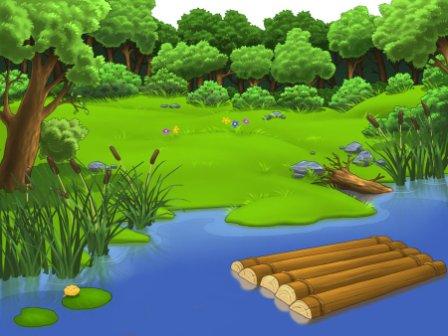 Презентация на тему:
 «Правила поведения 
в лесу».
Не разоряйте птичьи гнезда!
Дети запомнить должны 
И понять:
Гнезда у птичек
Нельзя разорять!
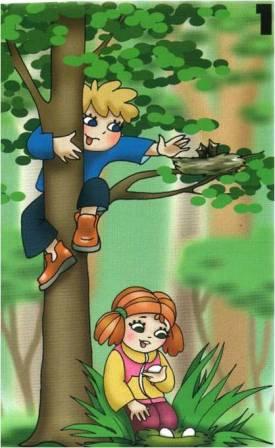 Если в траве вы увидели яйцо
Или услышали крики птенцов,
Не приближайтесь,
Не лезьте туда
И не тревожьте
Ни птиц, ни гнезда.
Не разоряйте муравейники!
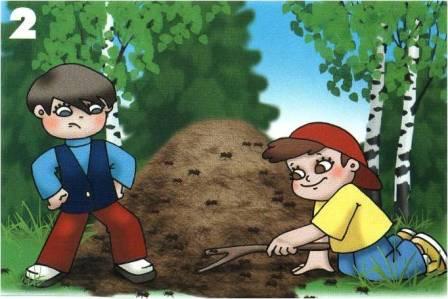 Муравьи – лесные санитары;
Так прозвали люди их недаром!
 Чтобы лес красив был и здоров,
 Без личинок вредных и жуков,
 Муравьи на страже день и ночь:
 Гонят разных короедов прочь!
Только ты им, друг мой, не мешай!
Муравейники не разоряй!
Эти санитары так нужны
Для лесов твоей родной страны!
Не забирай из леса домой животных !
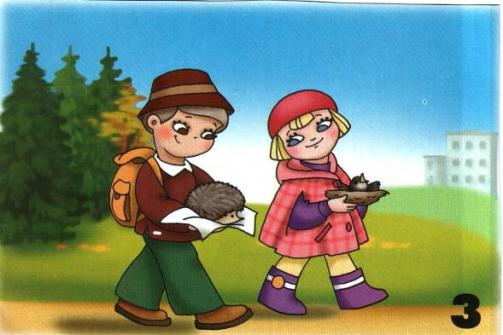 Для ёжиков и белок
Лес – это дом родной.
Они живут там смело
И летом и зимой:
Находят пропитанье
Своих детей растят
И уходить из леса
Нисколько не хотят…
Поэтому не стоит
Их в город забирать…
Поверь: они в неволе
Не будут есть и спать…
Не обижай лесных насекомых!
В лесу летают мотыльки,
Ползут козявки и жуки…
Природа мать им жизнь 
дала.
У них у всех свои дела.
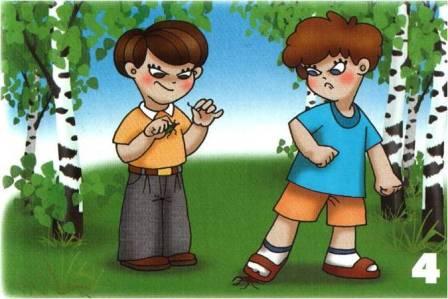 Ты их увидишь на пути –
Не обижай, а отойди !
Без насекомых лес, друг мой
И одинокий, и пустой…
Не рвите полевые цветы!
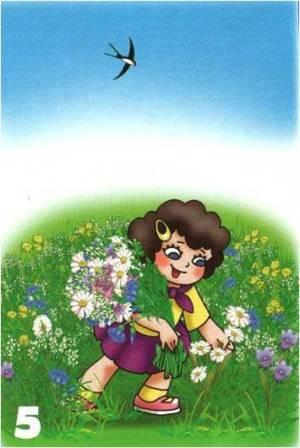 Цветы украшают луга и леса
Но это не только природы краса-
В них пчёлы находят целительный дар,
И бабочки пьют из них сладкий нектар. 
   Не надо, друзья, их бессмысленно рвать,
 Не надо букеты из них составлять…
  Завянут букеты…Погибнут цветы…
И больше не будет такой красоты!
Не рвите редкие цветы!
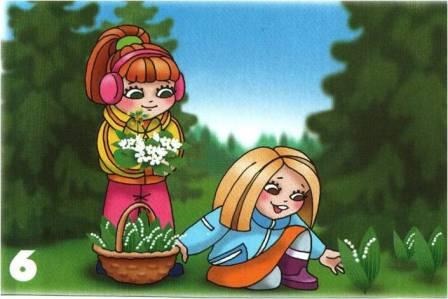 Только рвать не надо их –
С ними лес добрей, светлей.
Ведь теперь цветов таких
Очень мало на земле…
Есть цветочки редкие,
Белые и нежные:
Вам кивнут приветливо
Ландыши, подснежники…
Не ловите бабочек и стрекоз!
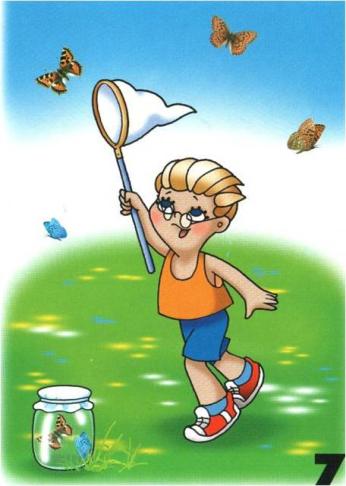 Бабочка цветная
Над тобой порхает…
Стрекоза резвится,
Пляшет, веселится…
Лету все так рады!
Их ловить не надо…
Пусть себе летают,
Землю украшают…
Не шумите в лесу!
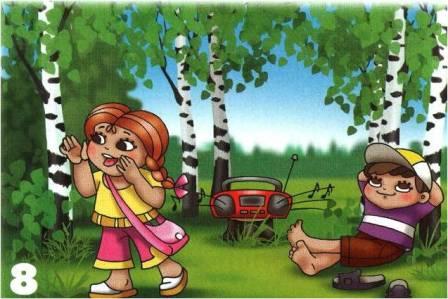 У леса музыка своя…
Её послушайте друзья!
Вот птичьи трели раздались,
Вот белка скачет вверх и вниз,
А вот кузнечик затрещал,
По ветке дятел застучал…
Как много звуков тут и там!
В лесу не нужен шум и гам:
Нельзя шуметь, галдеть, кричать
И громко музыку включать!
Не разжигай костер в лесу без взрослых!
Без взрослых с огнём -развлекаться опасно!
Закончиться может забава –Ужасно!
В лесу очень сухо бывает порой,
Костёр обернётся серьёзной бедой!
Представьте, что пламя легко разгорится,
Начнёт полыхать, разбегаться искриться –
Его потушить невозможно тогда…
Пожары лесные – большая беда!
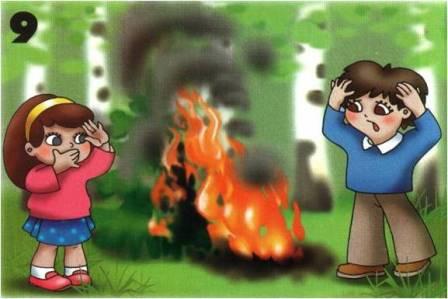 Не оставляй мусор в лесу!
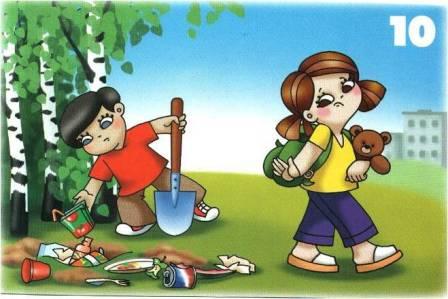 Целлофан, железки, склянки…
Оставлять их здесь нельзя!
Не поленимся, друзья:
Мусор тут, в лесу, чужой,
Заберём его с собой!
Вы в поход пришли, ребята…
Отдохнуть, конечно, надо:
Поиграть и порезвиться,
И наесться, и напиться…
Но вокруг остались банки,
Не бейте стекло в лесу!
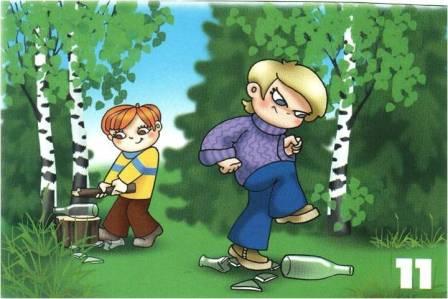 Нельзя  стекло в лесу кидать,
Нельзя бутылки разбивать;
Осколки острые опасны –
О них порежешься ужасно!
А если вдруг на них свалиться –
В больнице можно очутиться!
И обитателям лесным
Стекляшки тоже не нужны…
Не вырезайте надписи на деревьях!
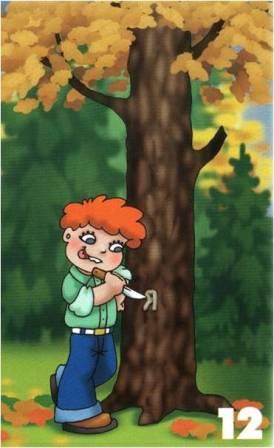 Стоят деревья – великаны
Их не жалеют хулиганы
И режут острыми ножами
Слова на дереве – «на память!»
Но так жестоко поступать!
Нельзя деревья обижать.
Пускай они в лесу растут-
Добро и красоту несут…
Не вырывайте растения с корнем!
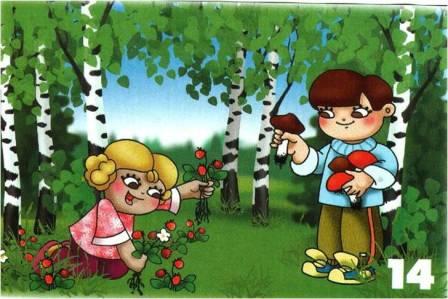 А если встретил землянику,
Куст брусники иль черники –
Нежно ягодки сорви,
А куст – оставь, побереги.
Раз ты собрался по грибы –
С собою острый нож бери;
Им аккуратно гриб срезай –
В земле грибницу оставляй.
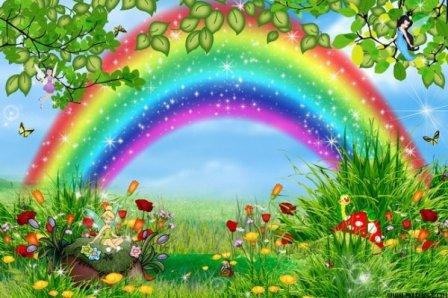 БЕРЕГИТЕ ПРИРОДУ!!!